Search for                    in muonic atom at COMET experiment
m
e
e
e
Masato Yamanaka (ICRR, Univ. of Tokyo)
Masafumi Koike (Saitama Univ.)Yoshitaka Kuno (Osaka Univ.)Joe Sato (Saitama Univ. )
Collaborators
Introduction
Introduction
In Standard Model (SM)
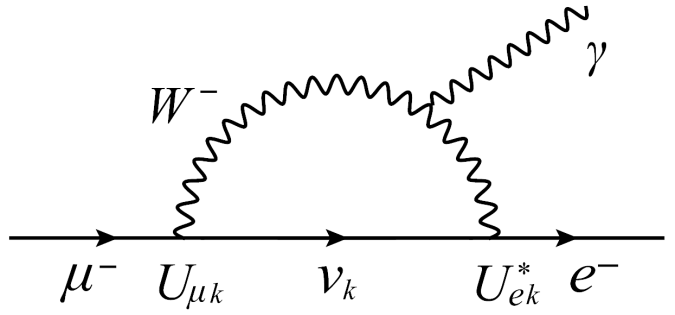 Lepton Flavour Violation (LFV) through the neutrino oscillation
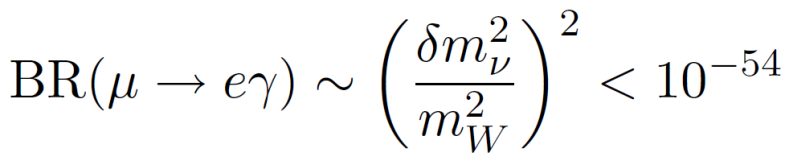 But …
Forever invisible
Discovery of the LFV signal
One of the evidence for beyond the SM
Introduction
Extra dimension model
Supersymetric model
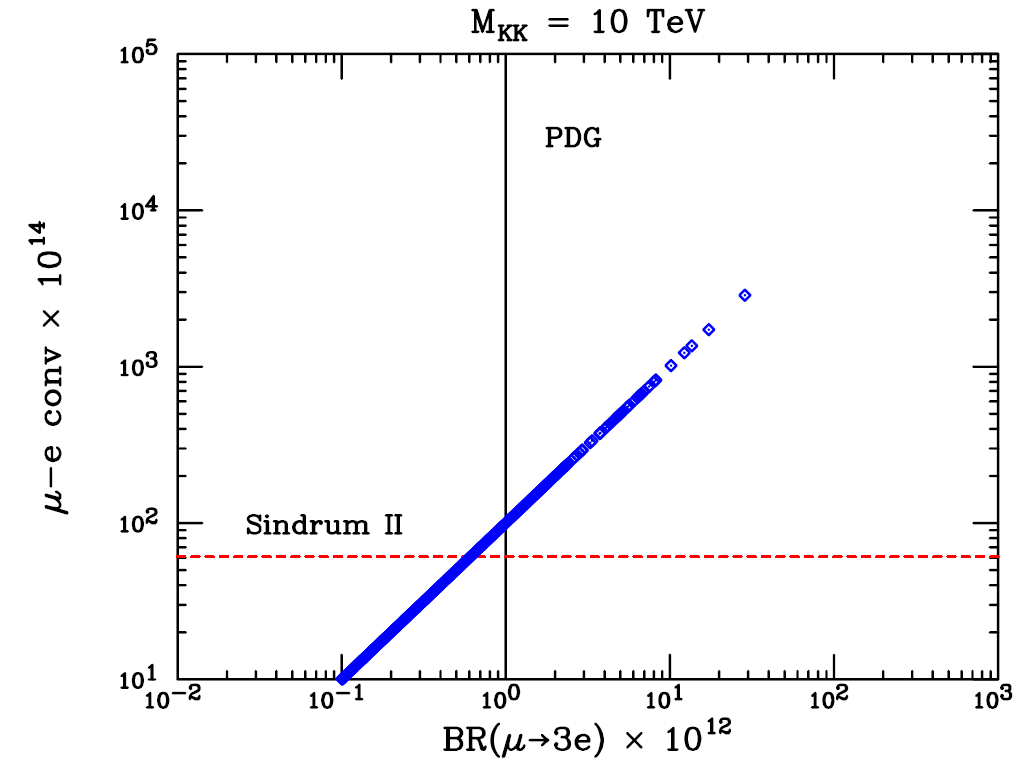 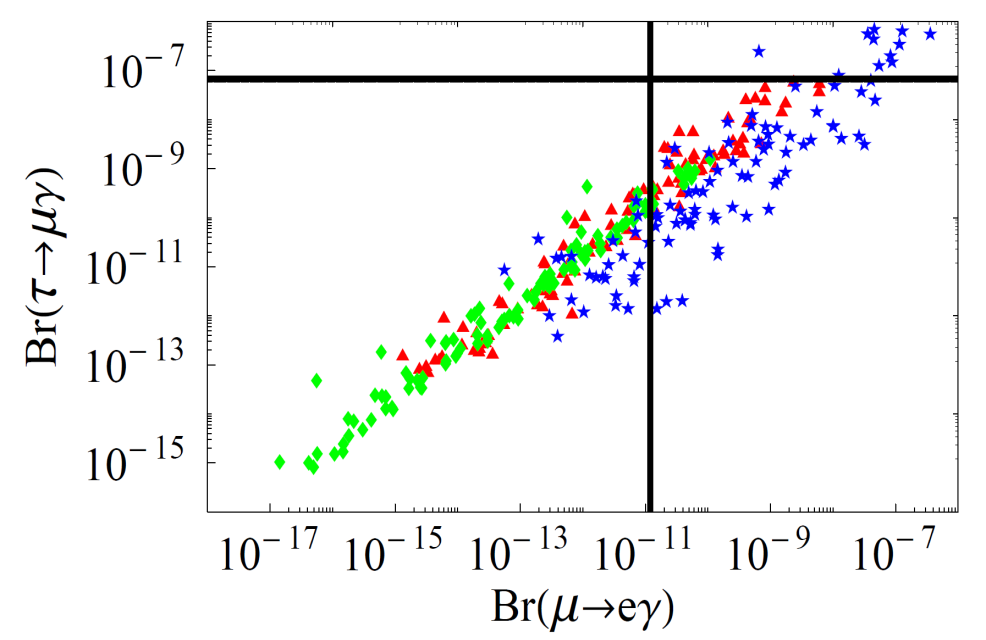 Comparing LFV signals in each process type
Discrimination of new physics models
Prove for structure of new physics
Desire for detectable new LFV process
Introduction
New idea for LFV search
m
e
e
e
in muonic atom
What is advantage ?
Clean signal, and simultaneous search with other LFV processes
Where is the stage ?
MUSIC, COMET, and PRISM
What is sensitive to ?
m
Flavor violation between      and e
m
e
e
e
m
e
e
e
Muonic atom
electron 1S orbit
muon 1S orbit
nucleus
muon
electron
m
e
e
e
LFV vertex
m
e
e
e
in muonic atom
electron 1S orbit
muon 1S orbit
Interaction rate
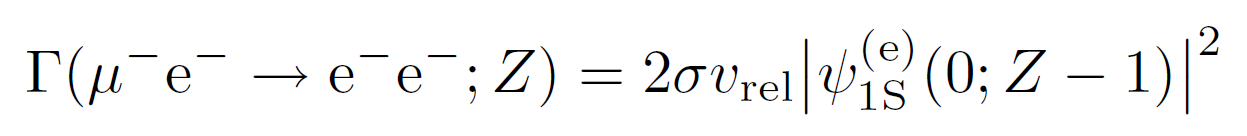 m
e
e
e
LFV vertex
m
e
e
e
in muonic atom
electron 1S orbit
muon 1S orbit
Interaction rate
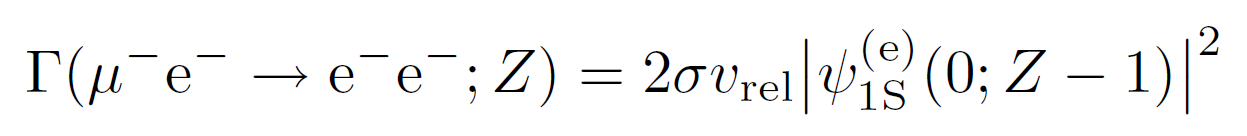 Cross section for elemental interaction
m
e
e
e
Lagrangian
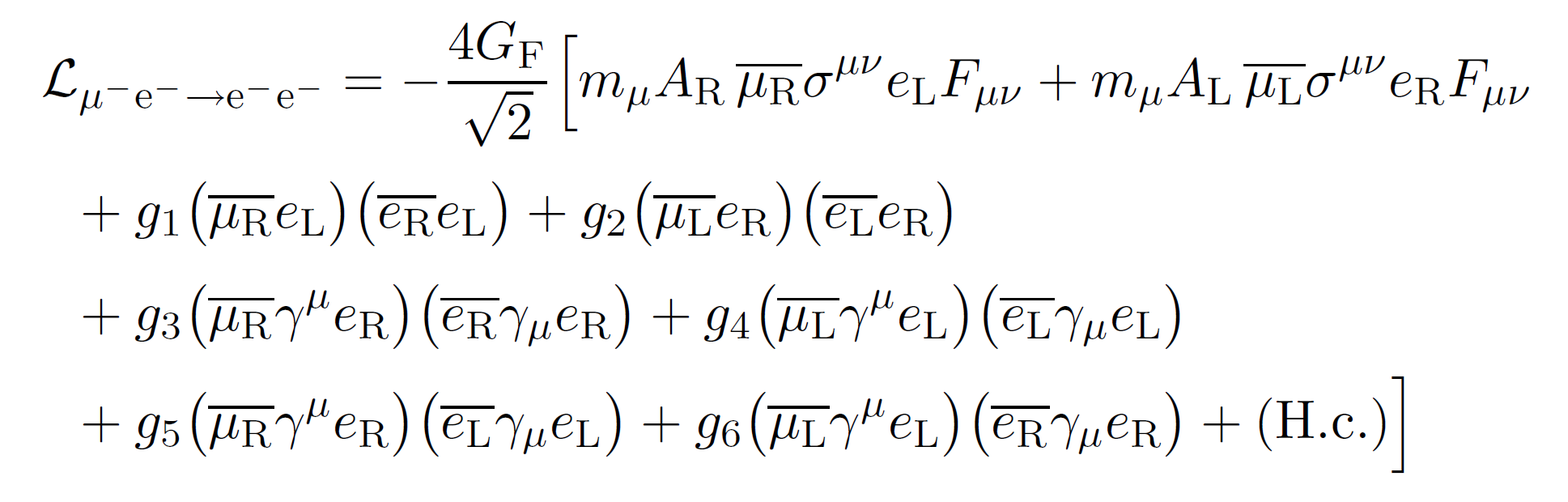 LFV source
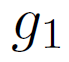 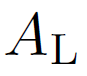 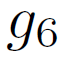 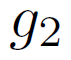 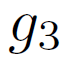 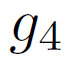 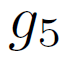 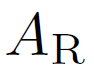 Model dependent parmeters
m
e
e
e
Lagrangian
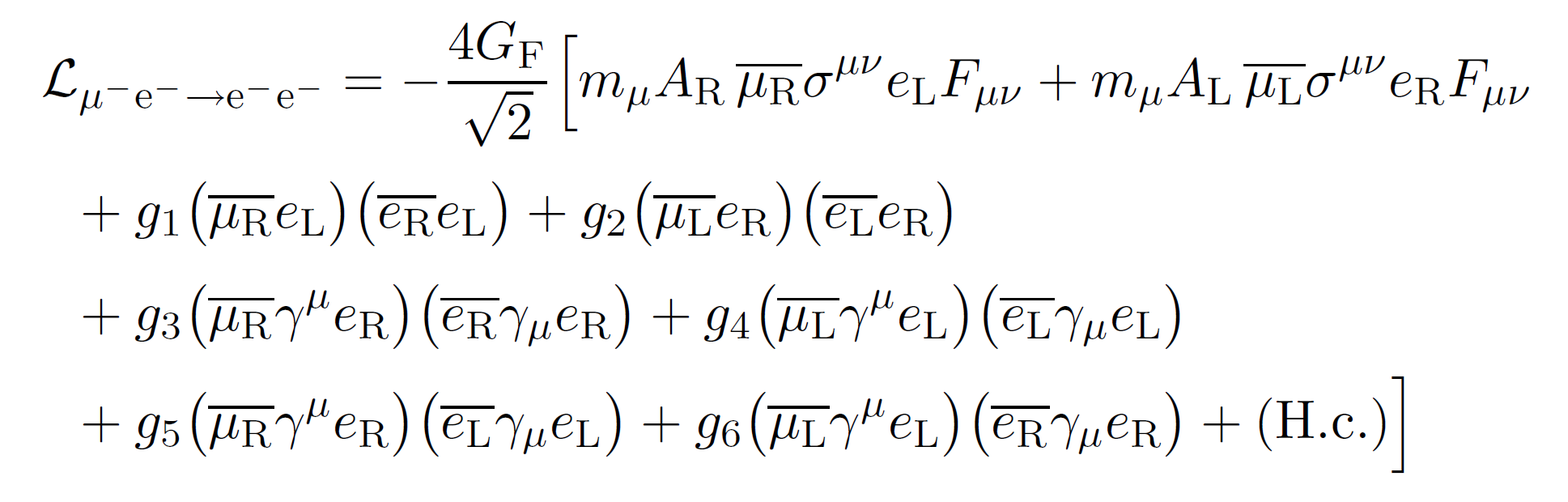 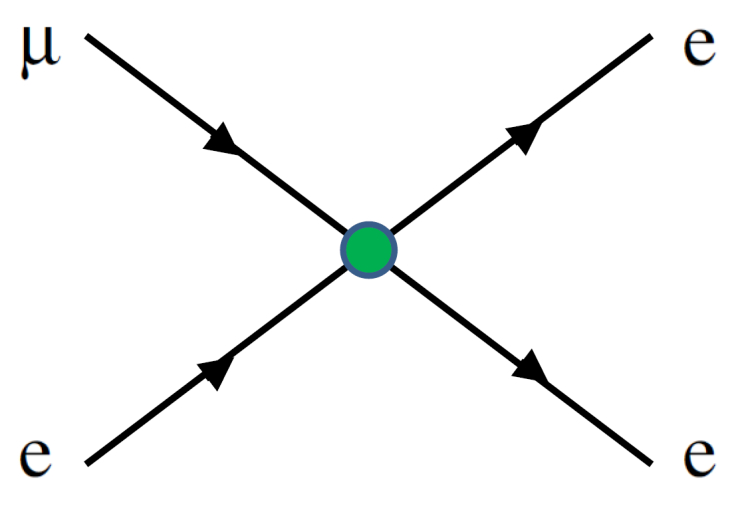 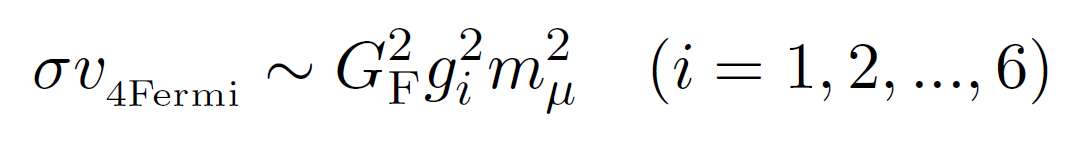 m
e
e
e
Lagrangian
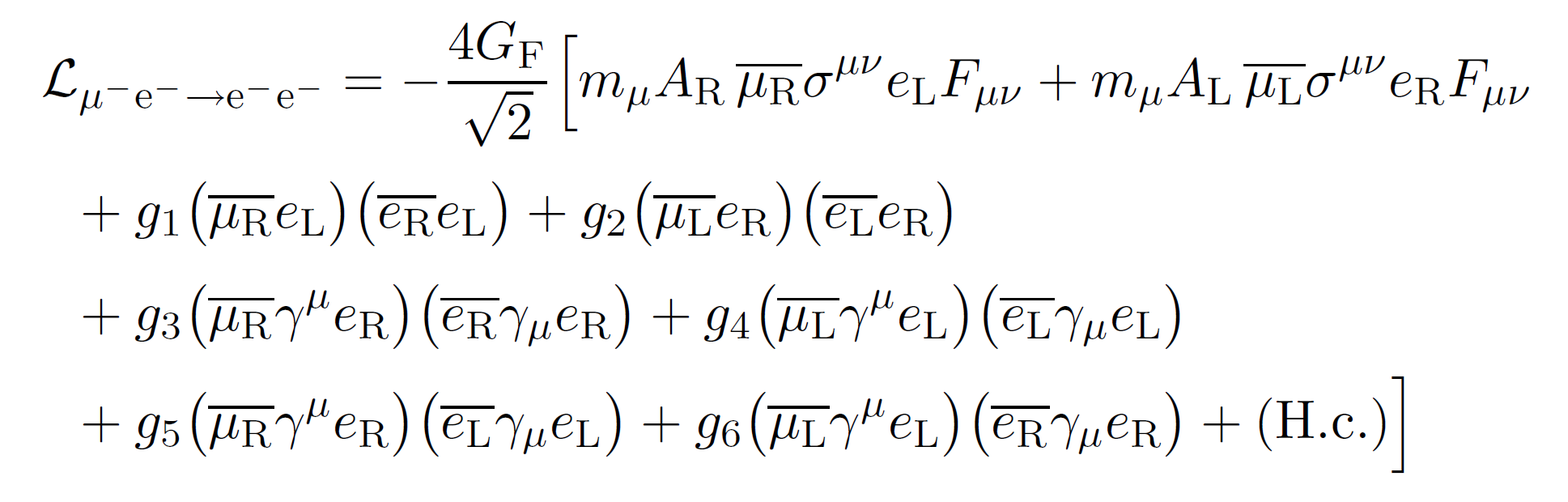 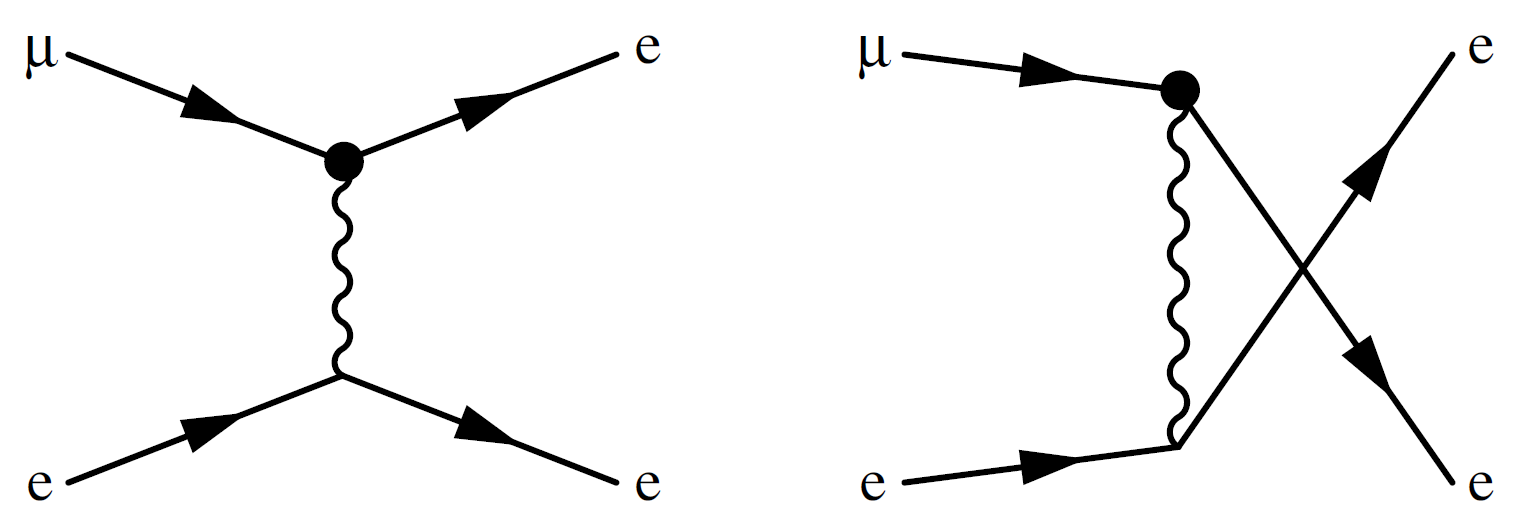 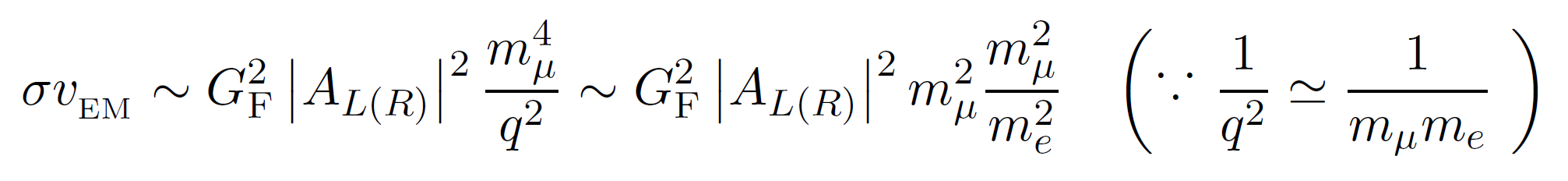 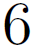 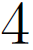 m
e
e
e
For A          g  (i = 1, 2, …, 6)
=
～
i
L(R)
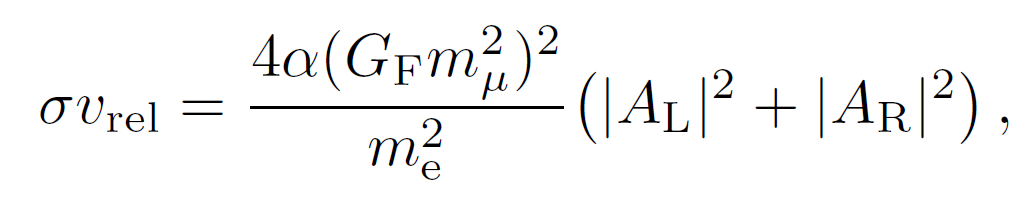 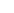 m
e
e
e
LFV vertex
m
e
e
e
in muonic atom
electron 1S orbit
muon 1S orbit
Interaction rate
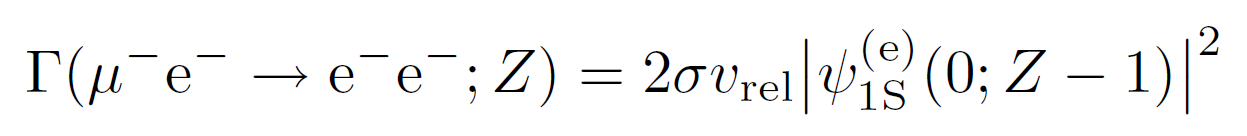 m
e
Overlap of wave function of       and
m
e
e
e
Muonic atom
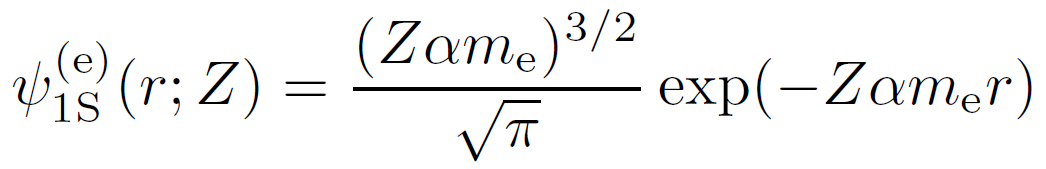 Overlap of wave functions
Muon localizing at nucleus positon
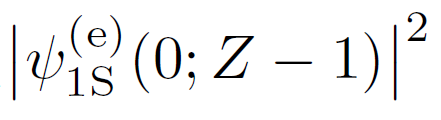 ∴
m
e
e
e
Branching ratio
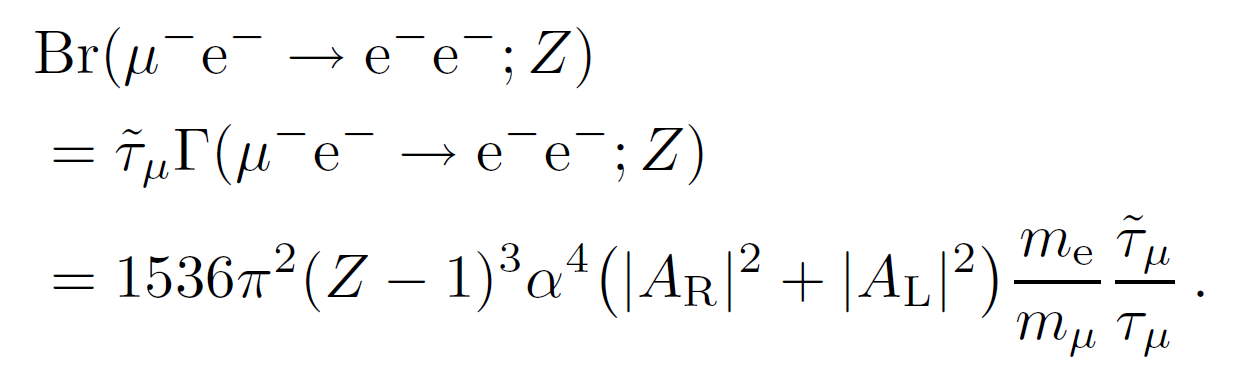 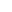 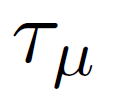 Lifetime of free muon (2.197     10   s)
-6
×
1
2.19    10    s     for    H
-6
×
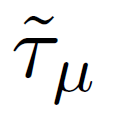 Lifetime of bound muon
238
(7 - 8)    10    s     for     U
-8
×
Discovery reach
Discovery reach
m
g
e
Branching ratio (                       )
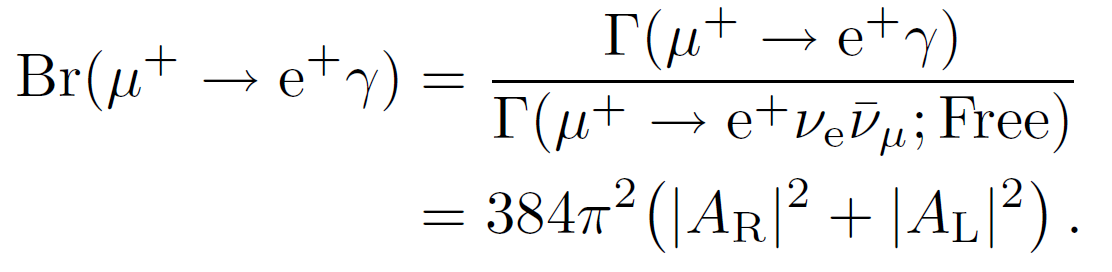 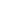 m
m
g
e
e
e
e
Ratio between BR(                      ) and BR(                 )
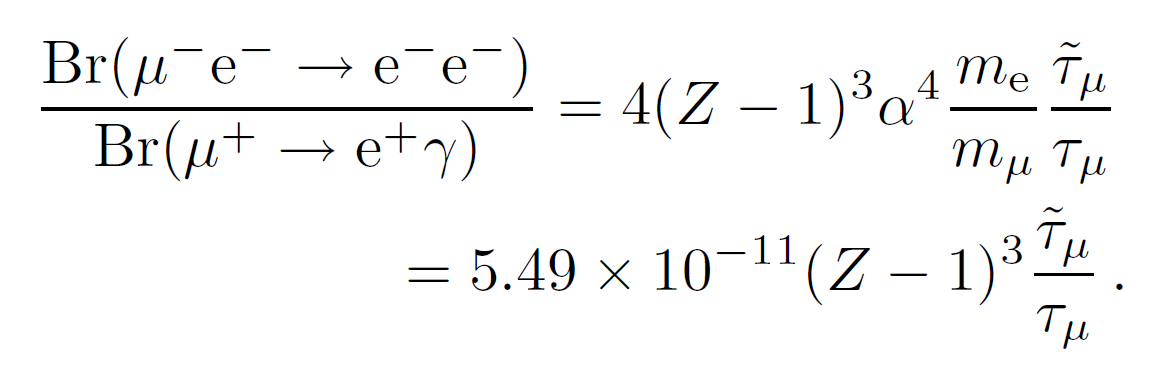 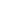 Discovery reach
m
m
e
e
e
e
e
e
Ratio between BR(                      ) and BR(                    )
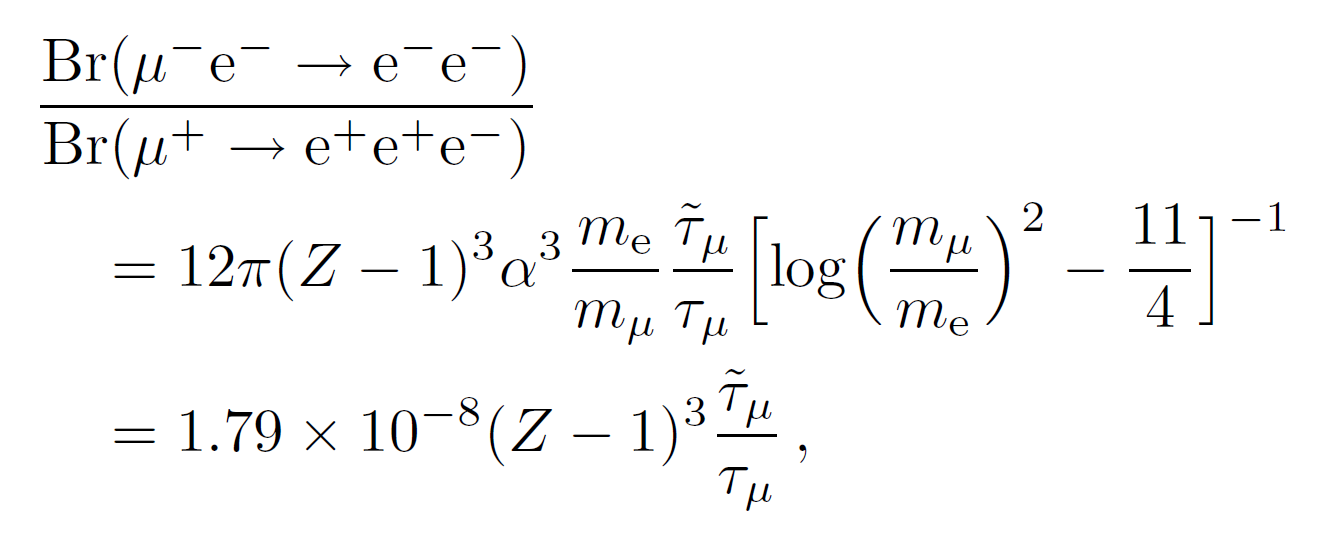 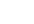 Discovery reach
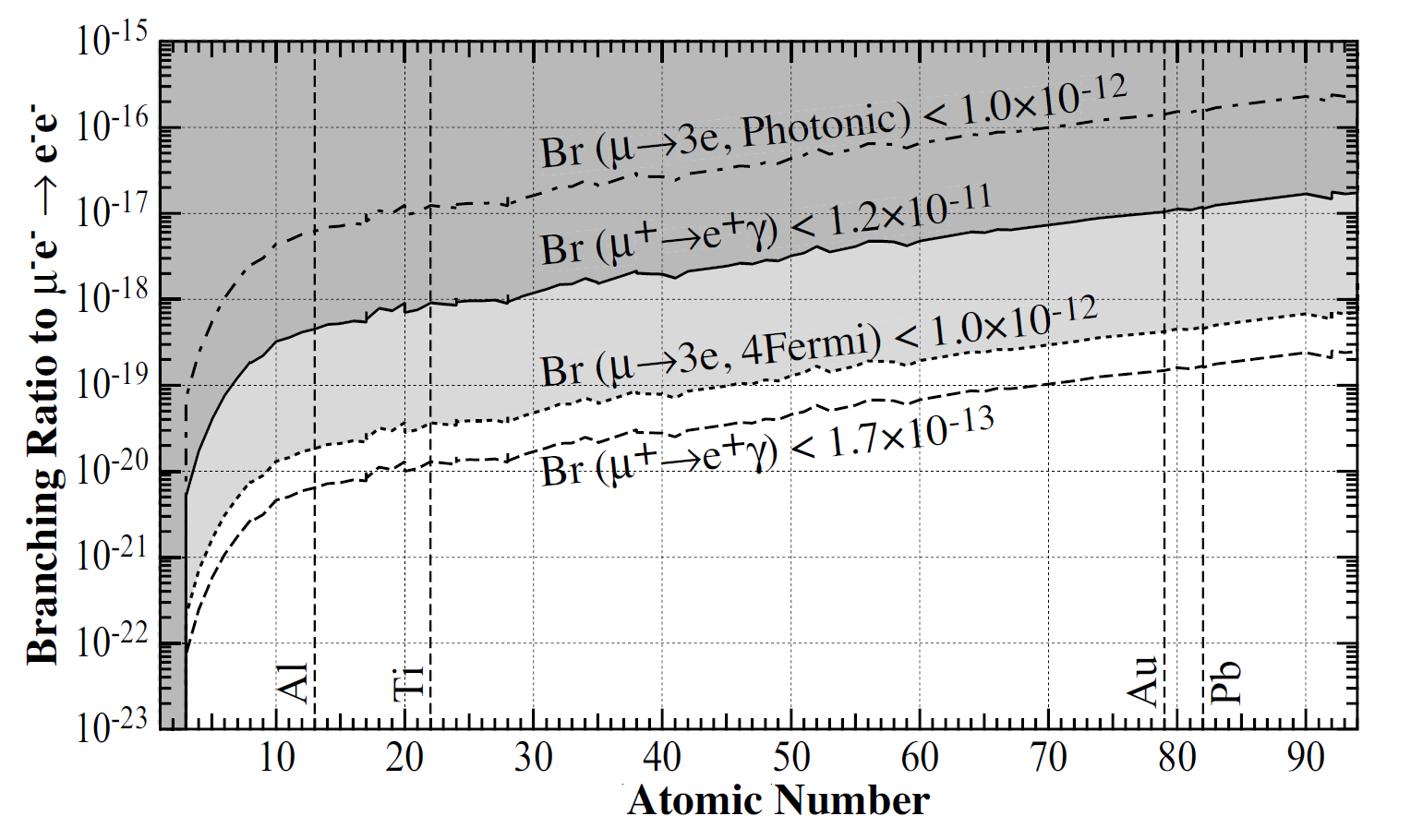 Discovery reach
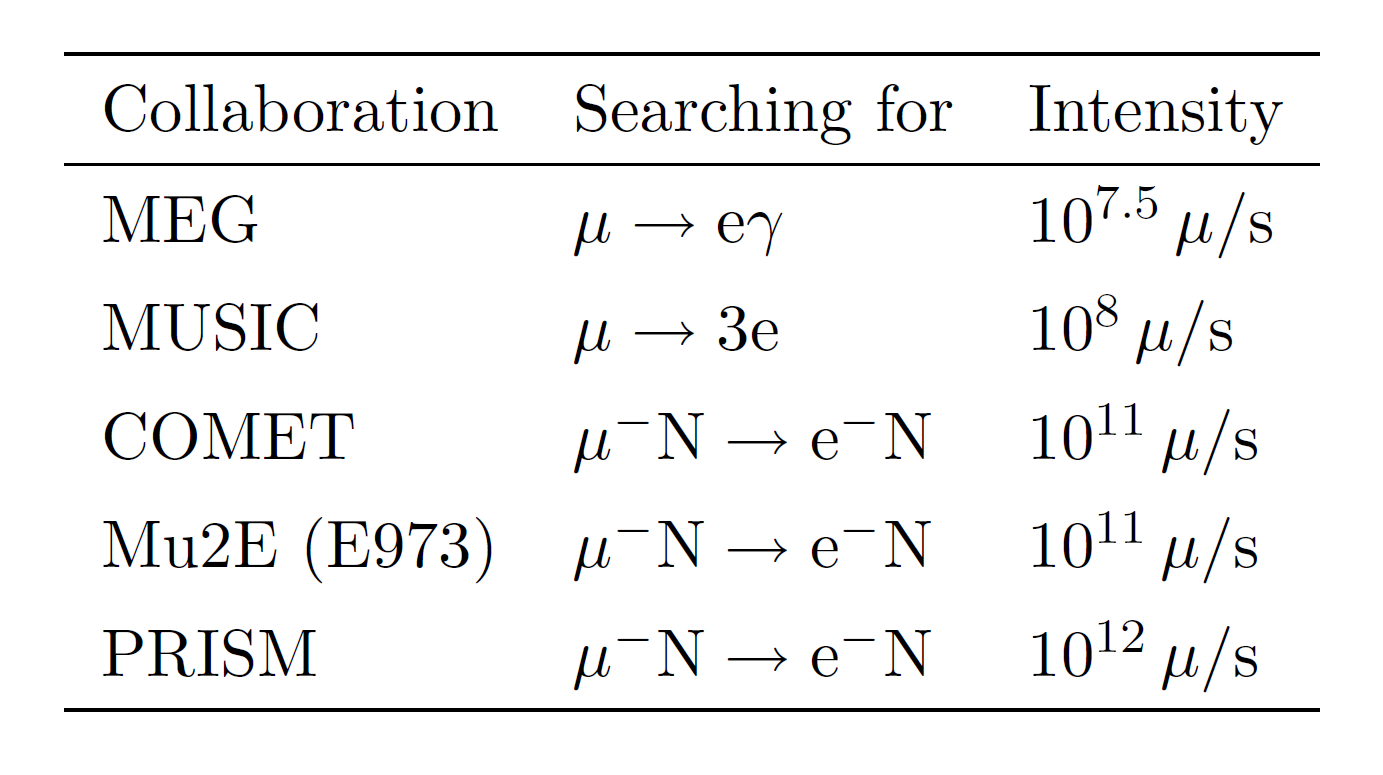 7
For run-time 1 year       3     10  s
～
×
19
18
10
10
-
muon at COMET experiment
Discovery reach
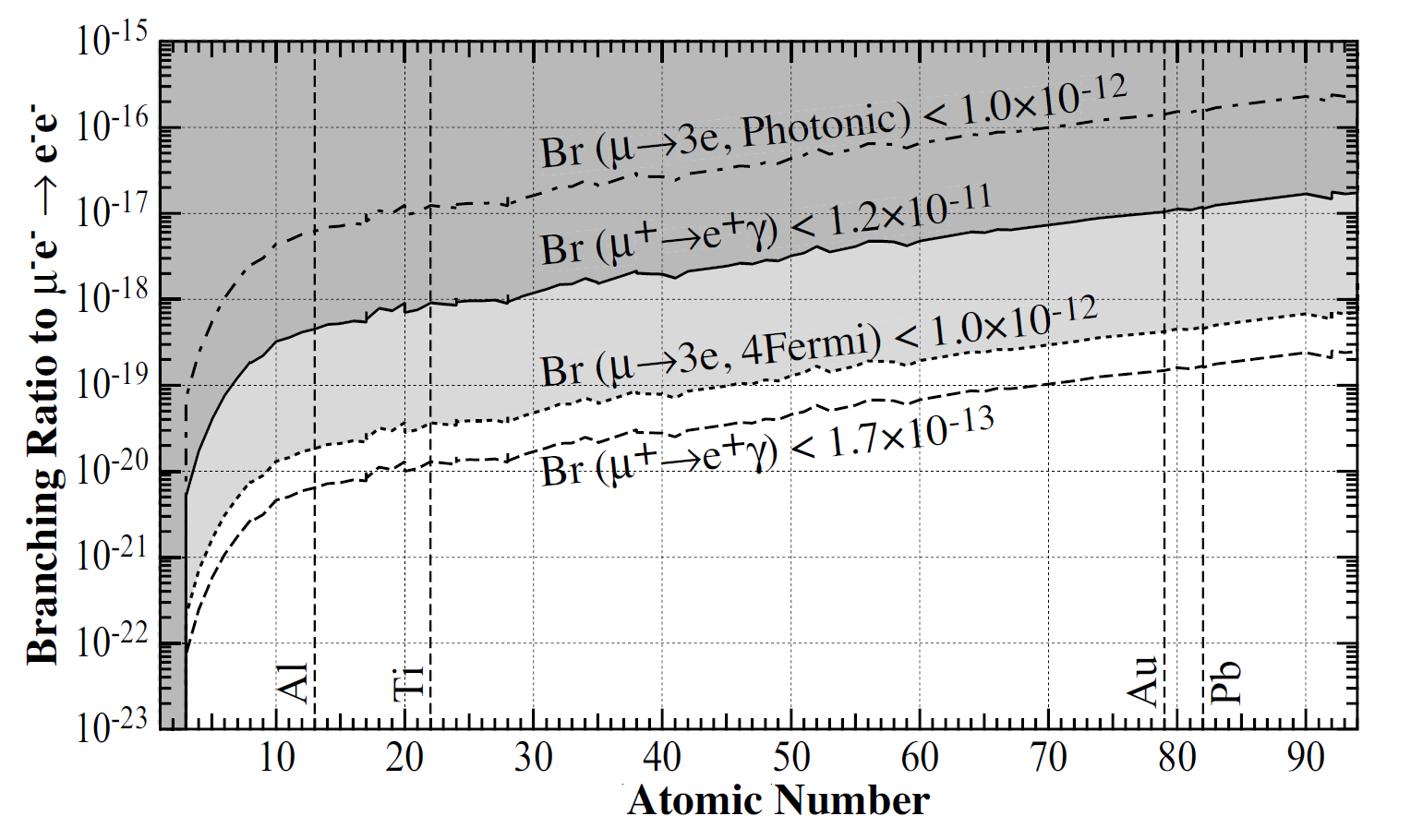 m
e
e
e
can be first signal of LFV !?
Summary
Summary
m
e
e
e
in muonic atom
New LFV process
Clean signal (back to back electron with E      m  /2)
～
=
e
m
Interaction rate
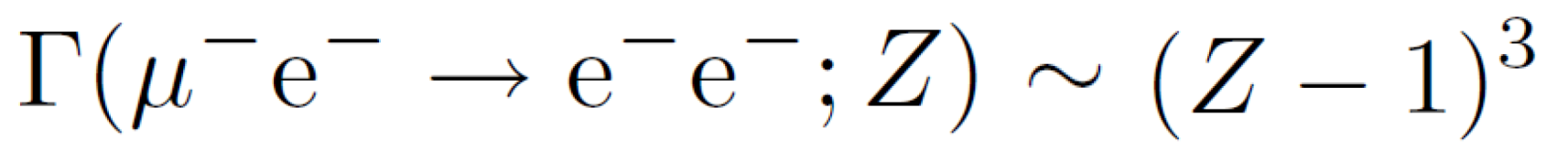 Advantage : Large nucleus
Detectable in on-going or future experiments
We wish to observe LFV in the process
Appendix
m
e
e
e
electron 1S orbit
Muonic atom
muon 1S orbit
nucleus
muon
electron
One of the candidates for beyond the SM
Supersymmetric (SUSY) model
Supersymmetry
Symmetry between boson and fermion
Lepton                            Slepton
Gauge boson                           Gaugino
Why SUSY models ??
Stability of Higgs mass, dark matter, gauge coupling unification, hierarchy problem, and so on
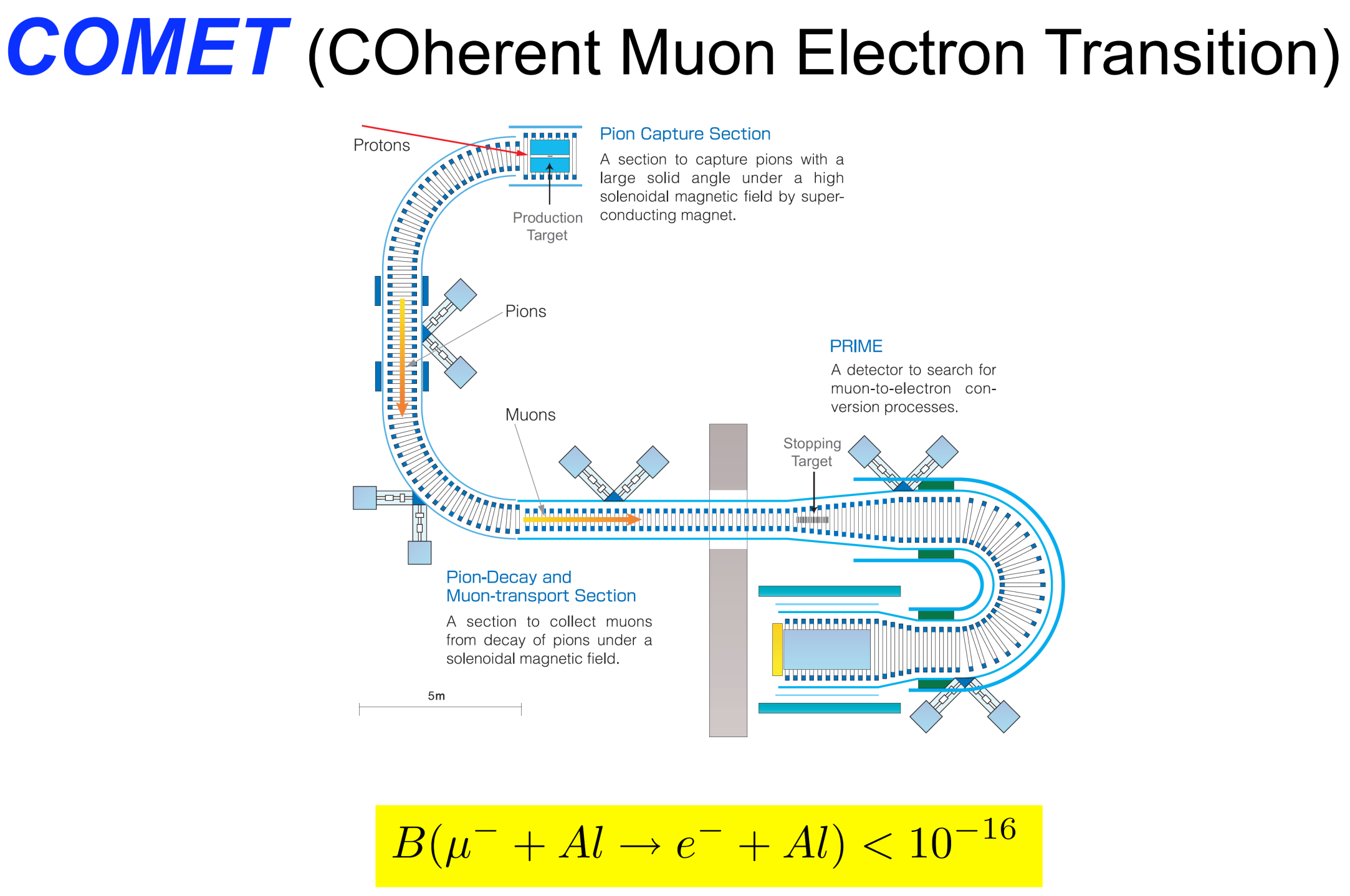